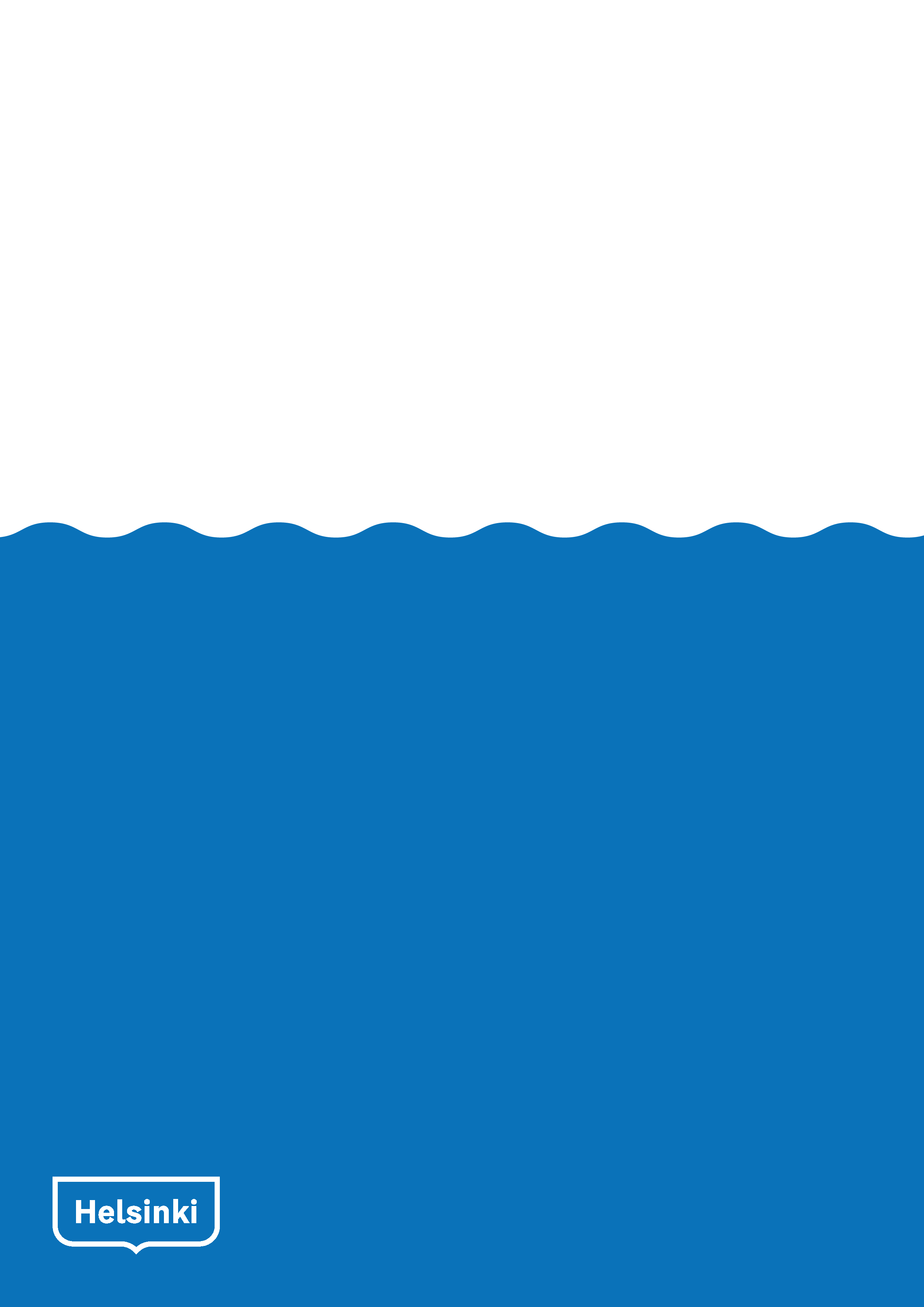 SeniorSurf: langattomat verkot ja e-lehdet


Tervetuloa viettämään SeniorSurf-päivää Stoaan! Kerromme, kuinka liityt älypuhelimella tai tabletilla langattomaan verkkoon ja luet kirjaston e-lehtiä omalla laitteellasi.

Arbis, ENTER ry, kirjasto ja Svenska pensionärsförbundet antavat vinkkejä kiinnostavasta sisällöstä ja opastavat älypuhelimien ja tablettien käytössä kirjaston aulassa tiistaina 9.10.2018 klo 10–13, Turunlinnantie 1.